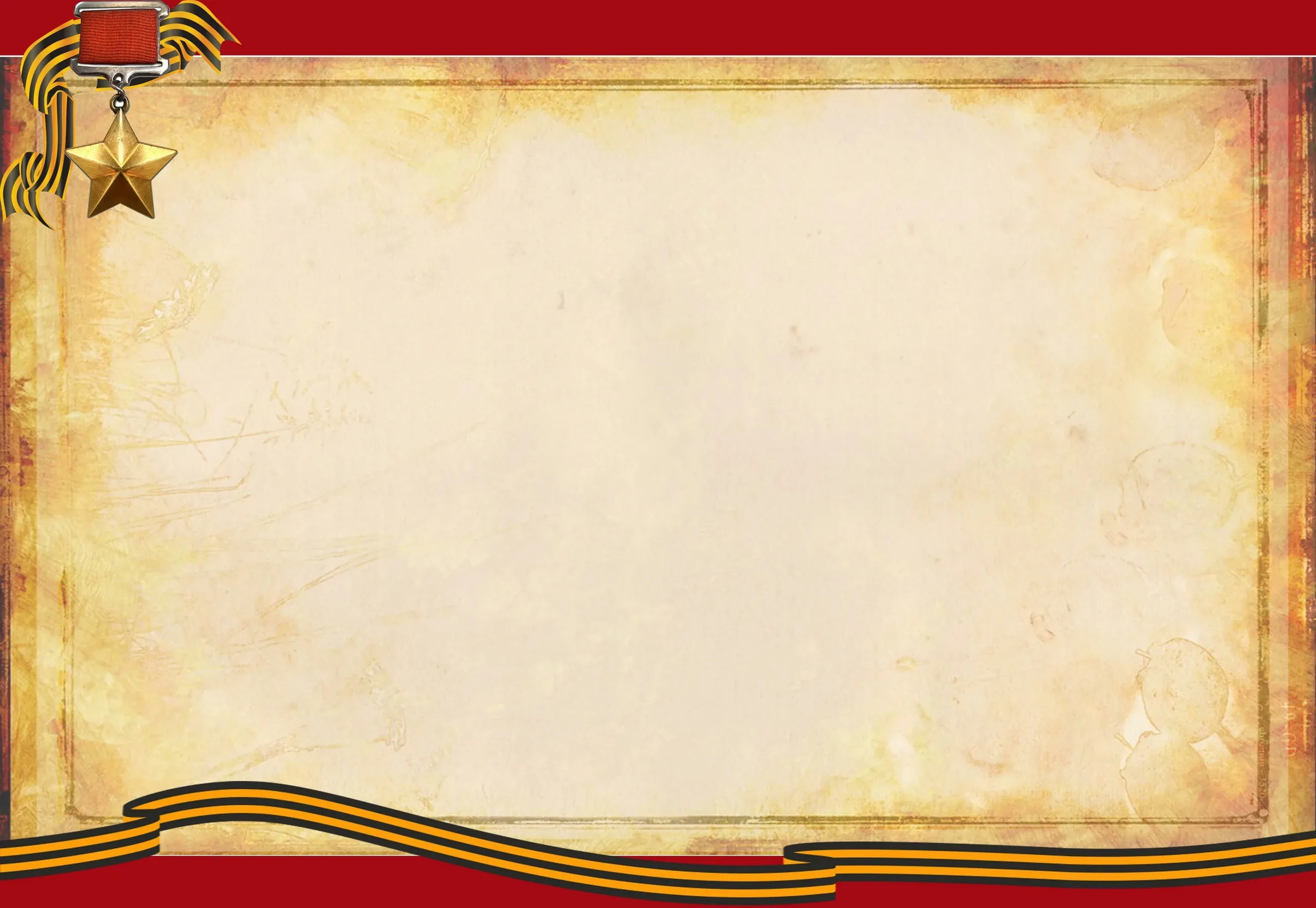 Герой моей семьи
Минакова Антонина, 6 лет

Муниципальное дошкольное образовательное учреждение детский сад 105
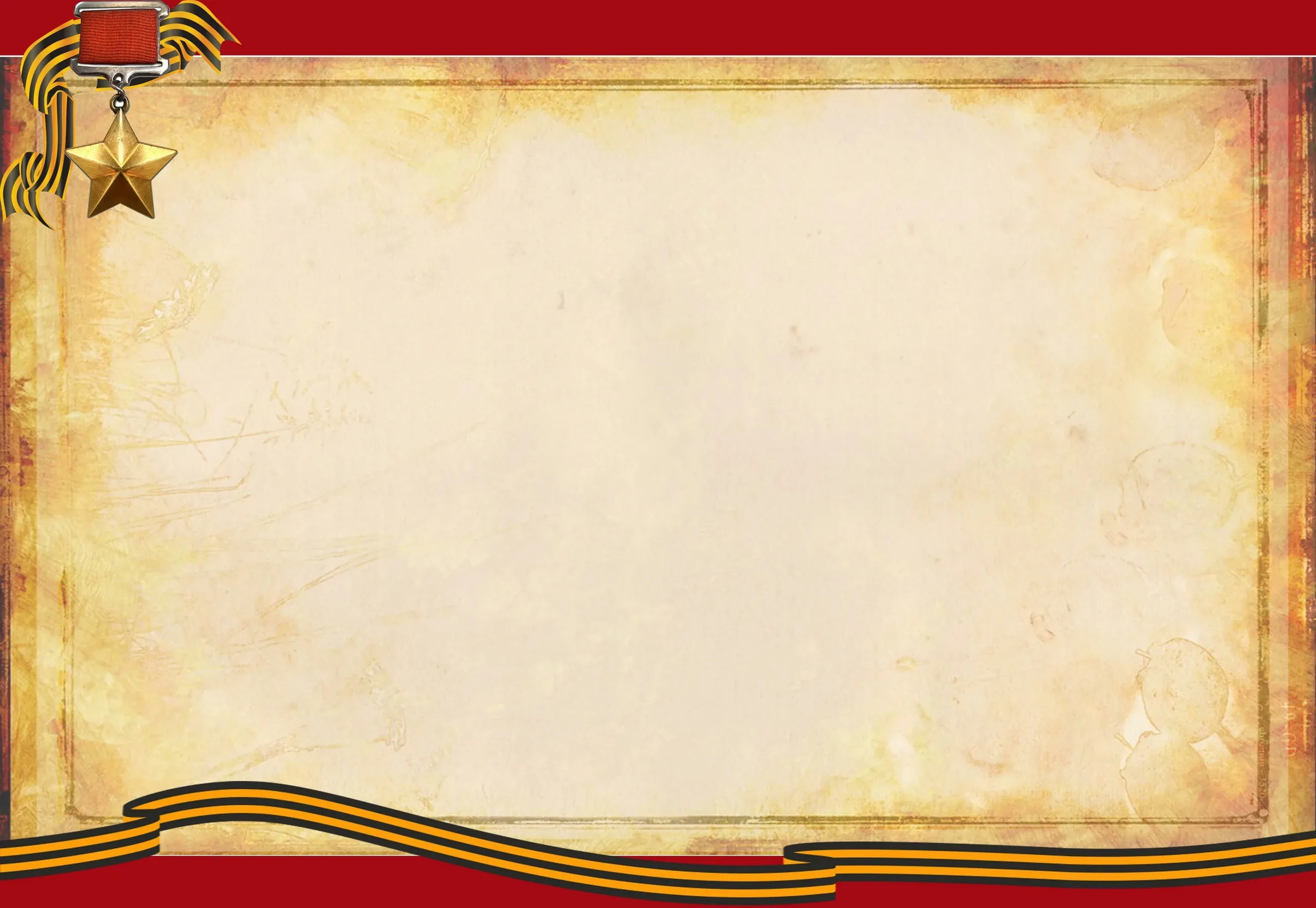 Герой моей семьи
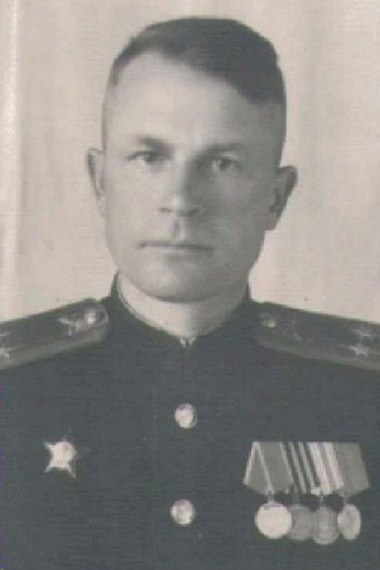 Герой моей семьи, это мой прадедушка.
 Потапов Петр Степанович. 
Родился в 1922году в Ульяновской области, село Баевка.
На фронт был призван в июне 1941году.
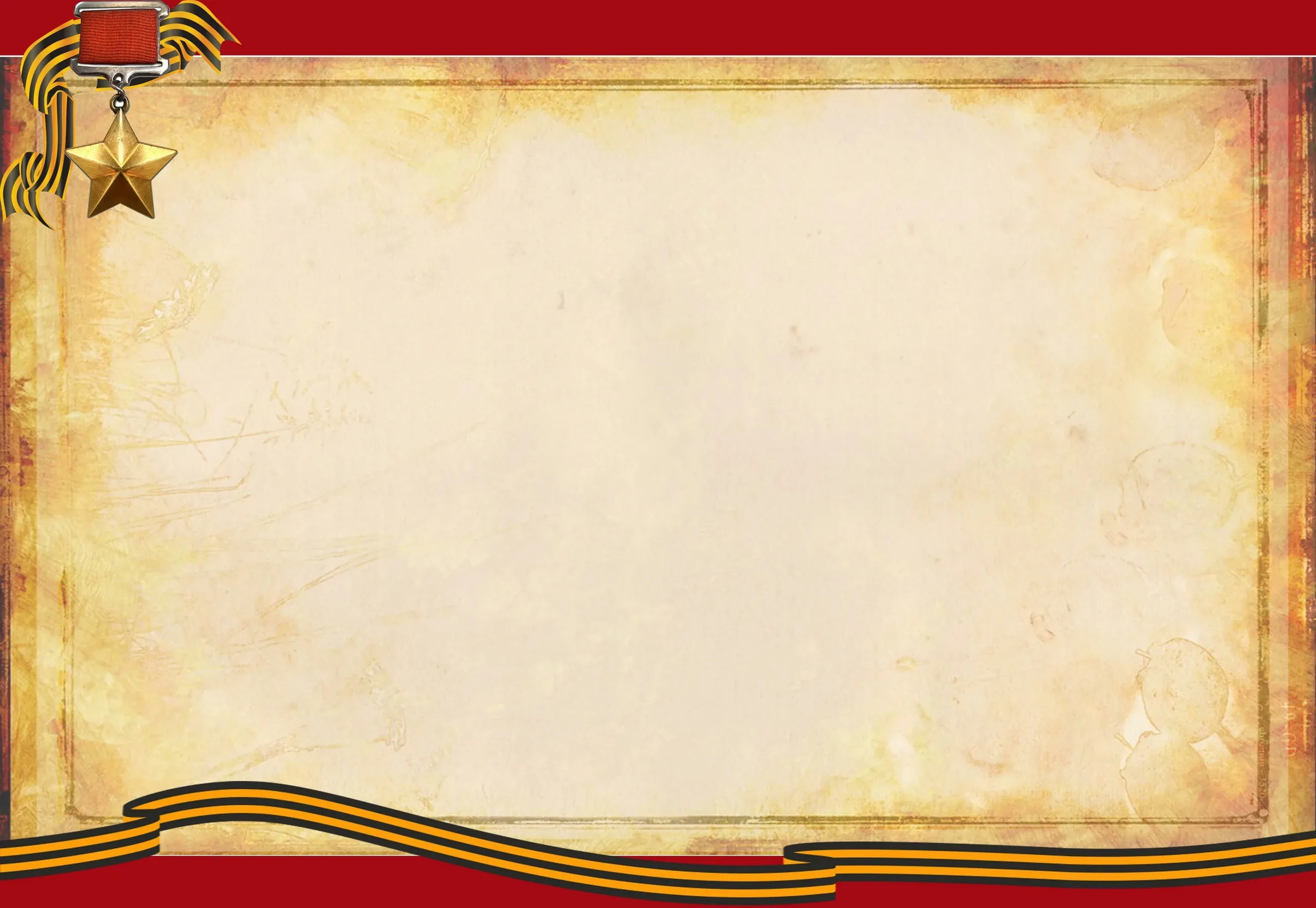 Герой моей семьи
Во время войны закончил Московское военное училище.
	Вернулся на фронт и продолжил защищать Родину, командиром взвода.
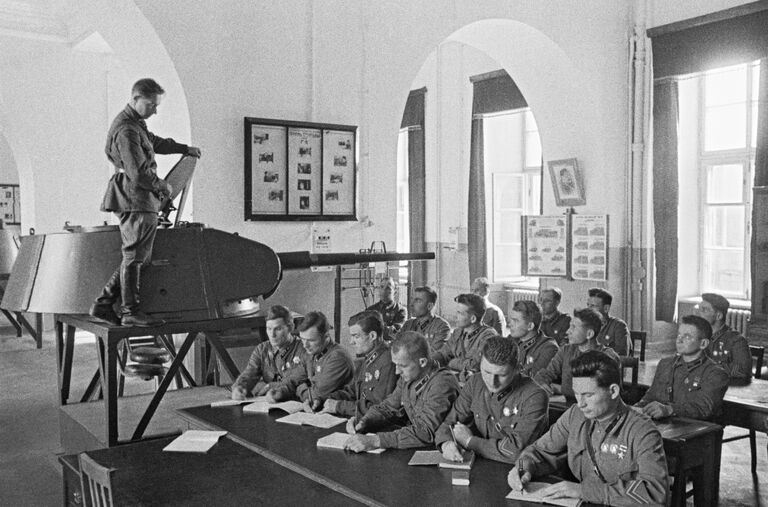 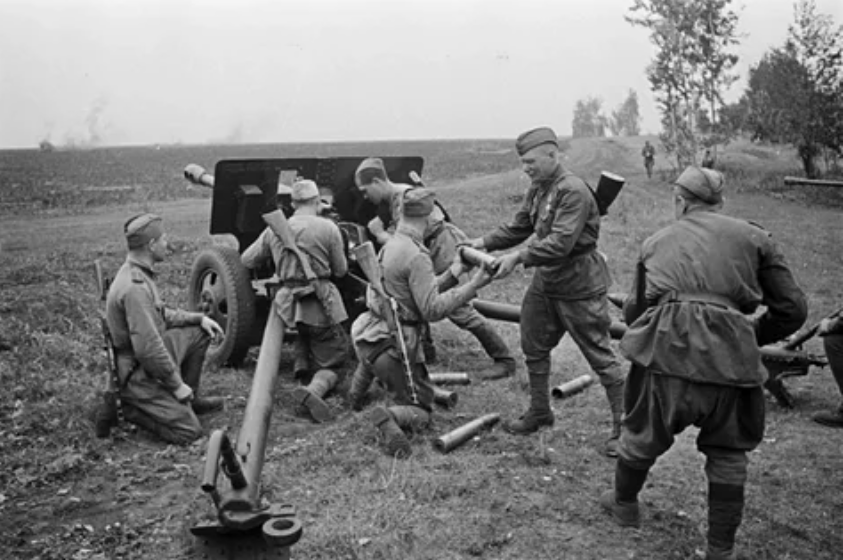 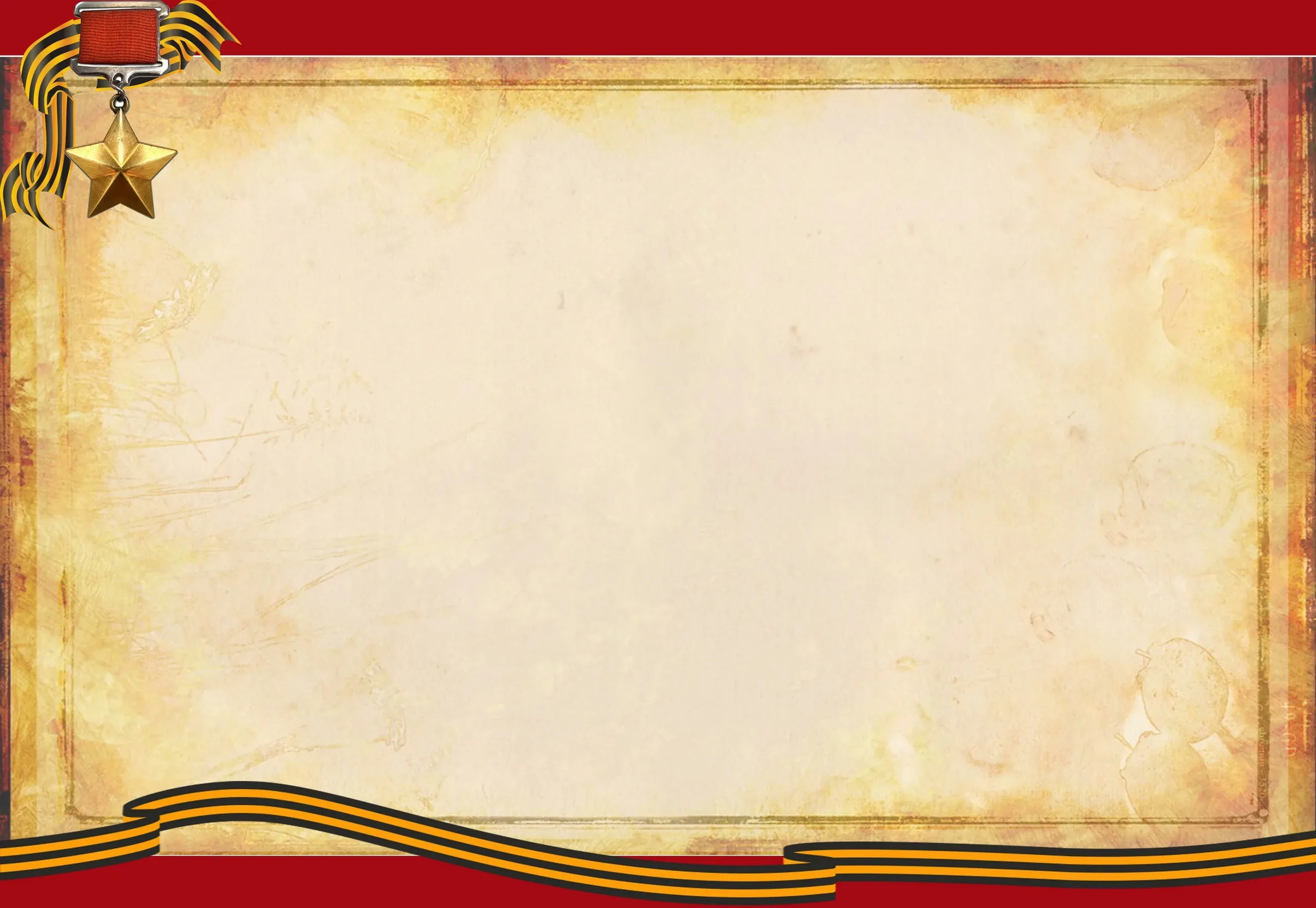 Прошел всю войну и встретил победу в звании «подполковник».
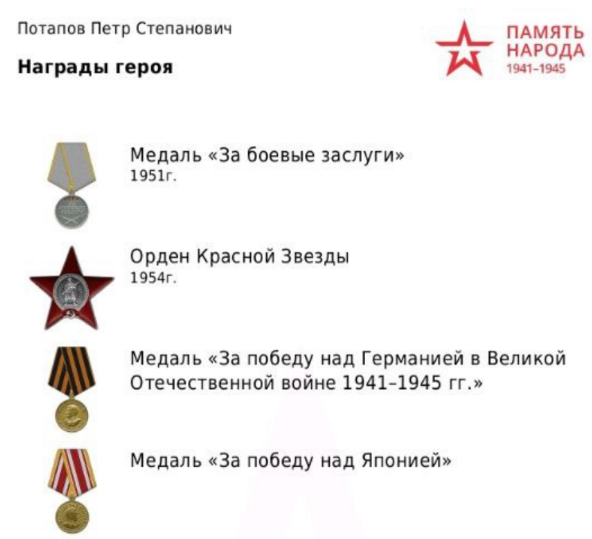 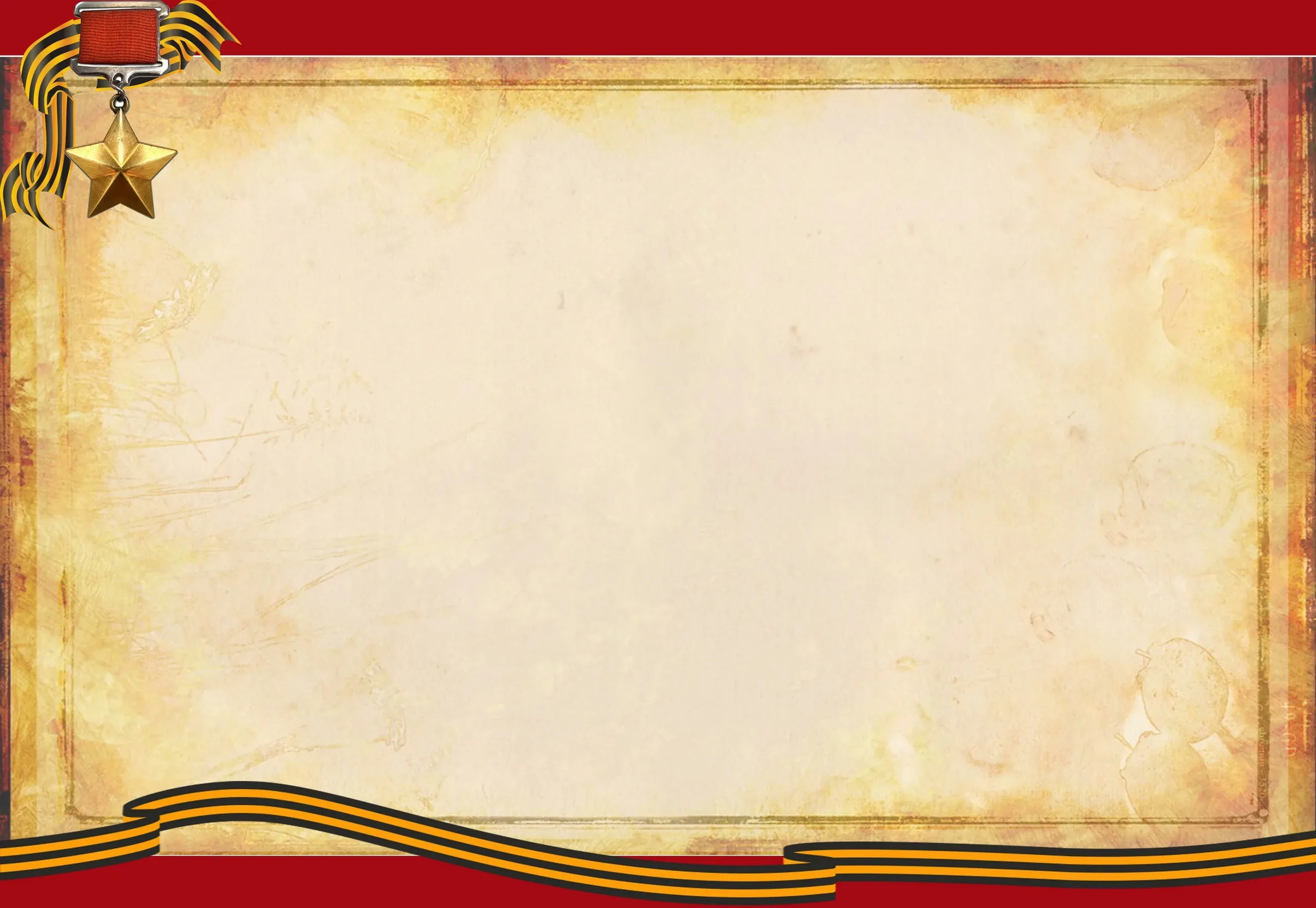 Герой моей семьи
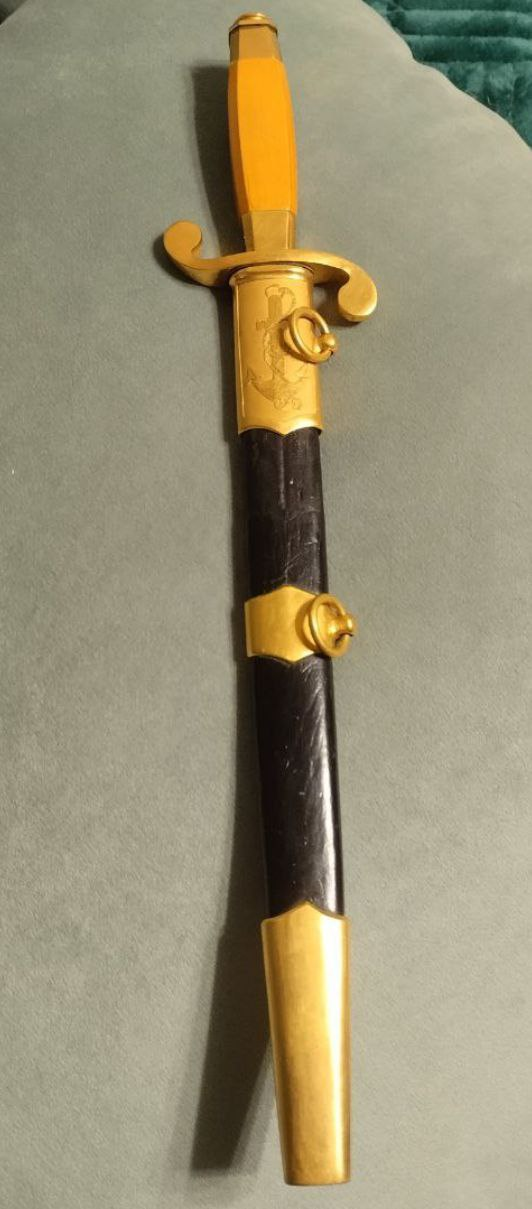 После войны мой прадедушка продолжил службу в войсках береговой охраны до 1961года.
.
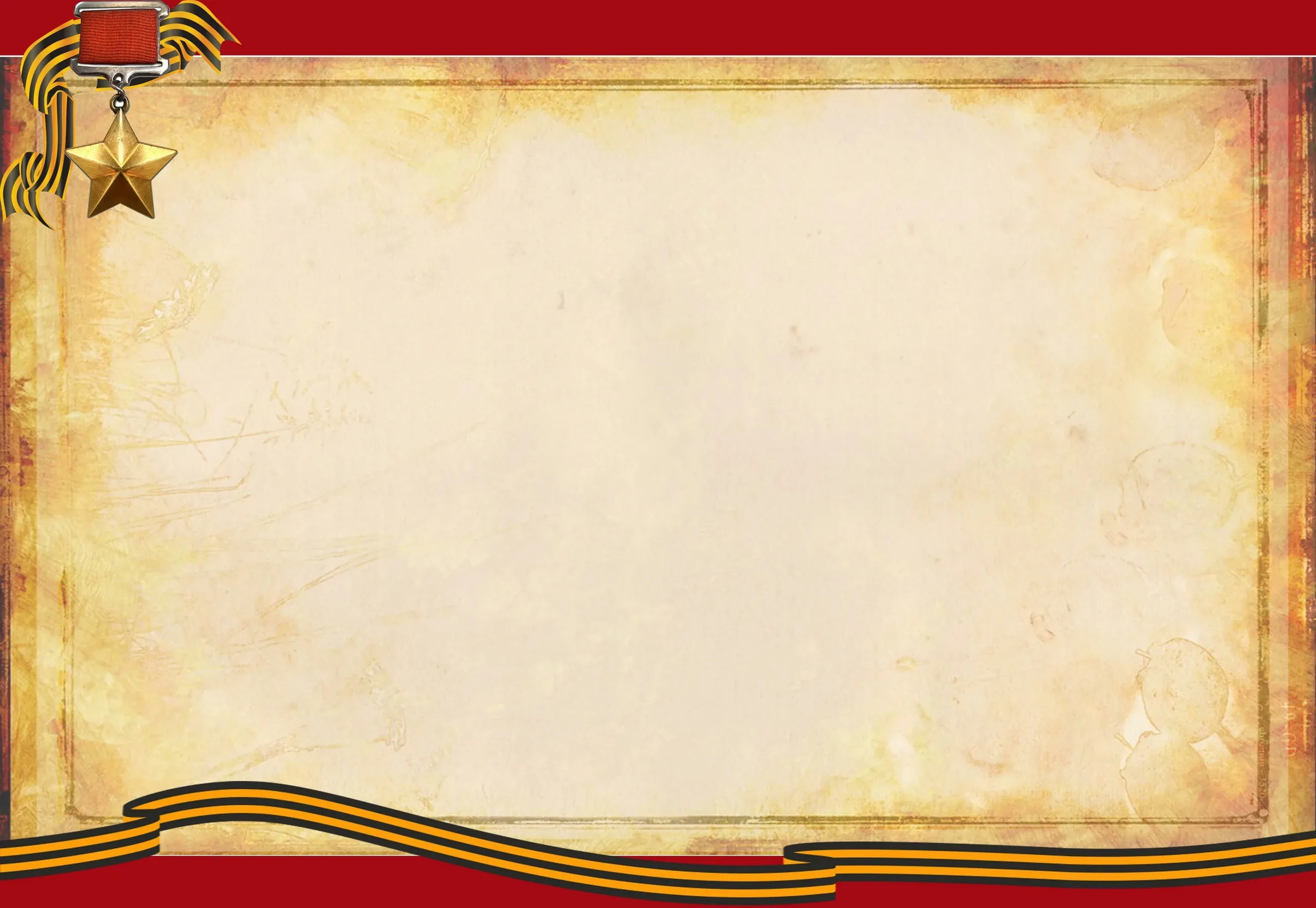 Герой моей страны
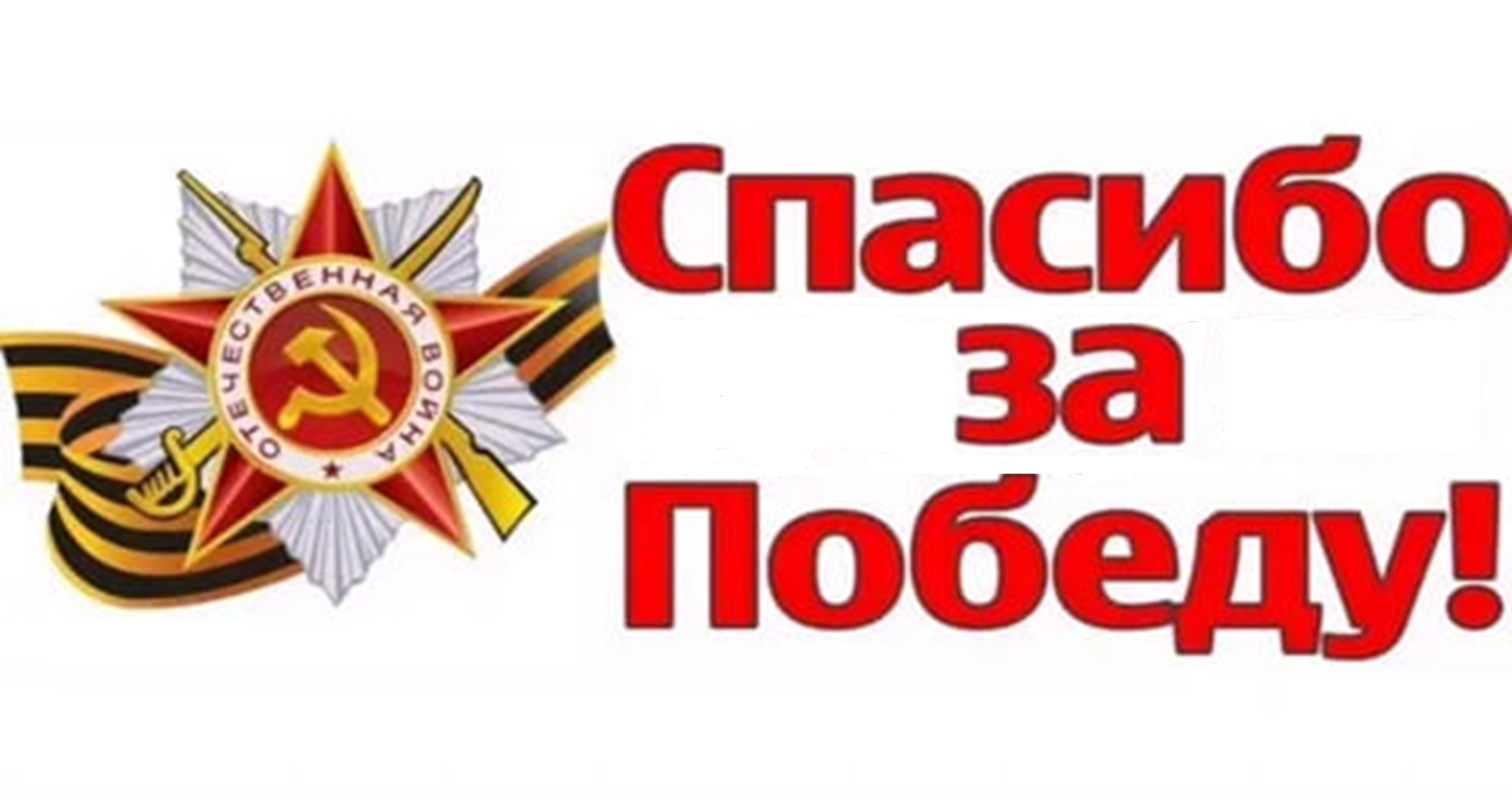 Минакова Антонина, детский сад 105, группа 8.
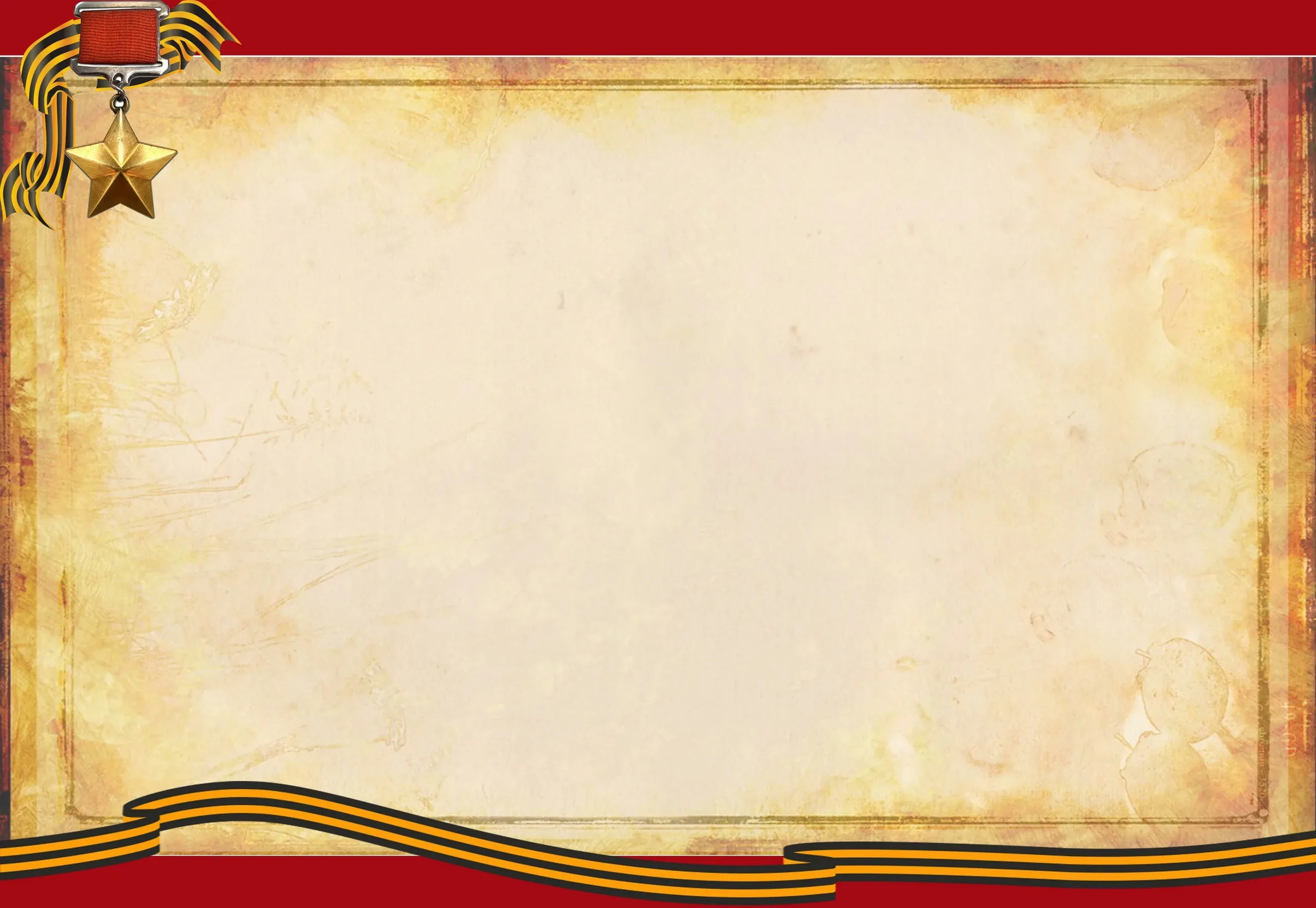 Журавли